Core Chemistry Revision
To improve understanding of key topics
The Early Atmosphere
What were the 2 main gases in the early atmosphere?

Where did these gases come from?

Why did the carbon dioxide level decrease?
The Modern Atmosphere
Name the gases and the percentages:
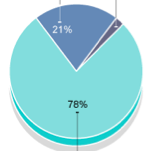 Oxidation
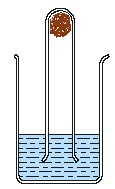 Oxidation – this is a reaction where things react and form compounds with ____________.

We can tell _________ is around in the air because it reacts with most metals (for example, iron reacts with ______ to form rust)
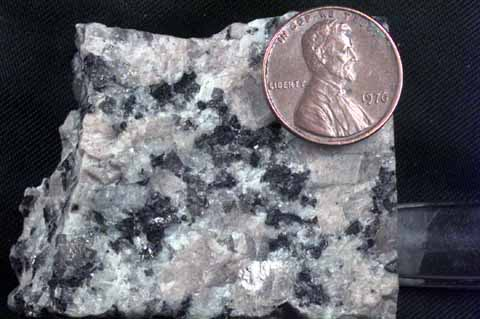 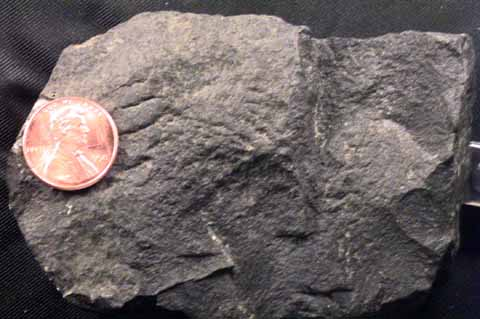 Rocks
Igneous rock –

Sedimentary rock – 

Metamorphic rock -
Limestone
What do we use it for:
G________

C_________

C_________
Quarrying:

Advantages:




Disadvantages:
Thermal Decomposition
Heating to break down a compound.
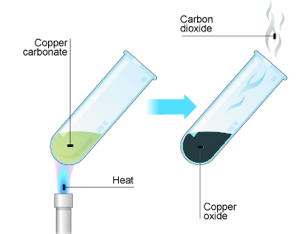 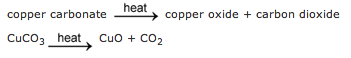 How could you test if one metal carbonate was more stable (stronger) than another carbonate?
Calcium Compounds – all neutralise acids
Calcium Carbonate –CaCO3

Calcium oxide - CaO

Calcium hydroxide - Ca(OH)2
Conservation of matter
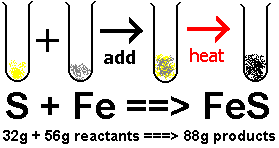 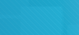 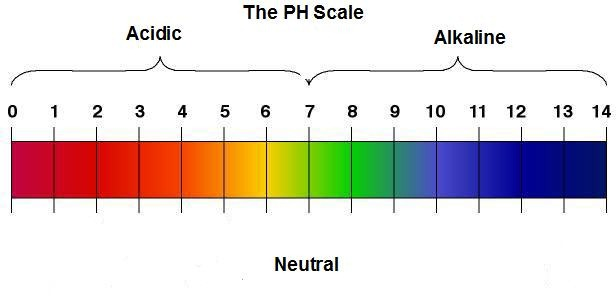 Acids and neutralisation
Acidity is measured in - _____

You can measure pH using _________.

______ and ____ neutralise acids.

Indigestion tablets __________ acid in the stomach.  The more acid they neutralise the _________ the tablet.
Hazard Symbols
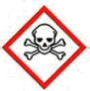 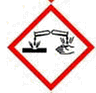 ___________
___________
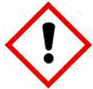 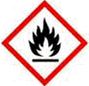 ___________
___________
Electrolysis – splitting compounds using electricity
Water (H2O) can be split into:  _________ and _______

Hydrochloric acid (HCl) can be split into:
			____________ and ___________
5 minute break
Gives your brain a chance to process what you have just learned.

Chance to ask me any other questions.

Individual revision
Chemical Tests
For hydrogen – 

For oxygen – 

For chlorine -
Chlorine
Is it harmful?

What does it keep clean?

What plastic is it found in?
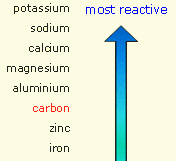 Metal ores
Ores are _______________________________

		Extracting metals from ores

_________________			___________________
Oxidation and Reduction
Oxidation is when a compound gains ___________


Reduction is when a compound loses __________
Why recycle anything?
1)  It saves ___________.
2) It saves _______ ____________.
3) It means less waste is sent to ____________.

HOWEVER, waste products must be ___________
AND some ________ is still needed to melt and re-use
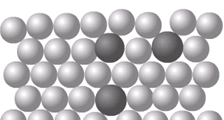 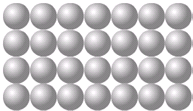 Properties of metals and alloys
Metals:
____________
____________
____________
____________
Alloys:
You add another element (with different sized atoms)
Stops the _____ of atoms _____ over each other
Crude Oil – mixture of hydrocarbons
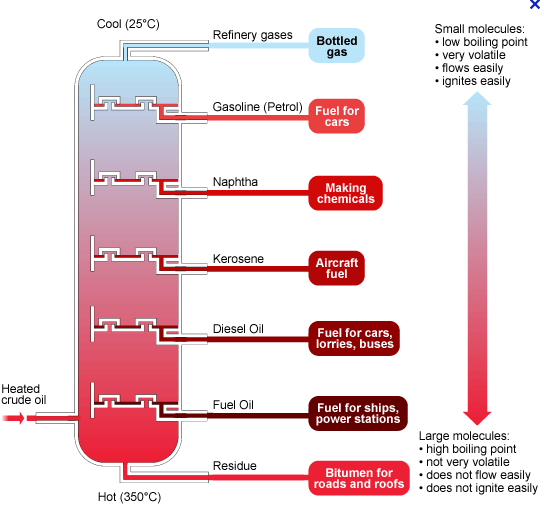 Hydrocarbons only contain hydrogen and carbon atoms.
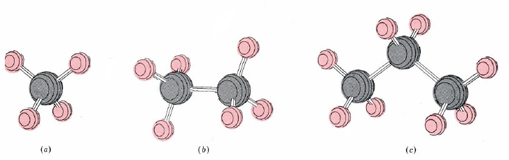 Combustion
HC  +  oxygen  carbon dioxide  +  water

CH4  +  __O2    CO2  +  __H2O
Incomplete Combustion
INCOMPLETE – usually means BAD

HC  +  (not much) oxygen   soot  +  carbon monoxide

Soot is bad for _________ & Carbon monoxide is __________
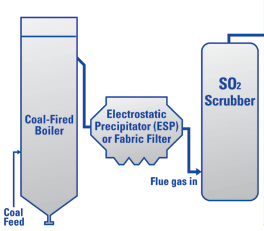 Acid Rain
When coal is burned in power stations, often ________  ______ is released.
This gas then reacts with ________ in the atmosphere to produce acid rain.
We can reduce acid rain by scrubbing the waste gases with calcium oxide and water.  This neutralises the sulfur dioxide.
Climate Change
Explain the greenhouse effect in 4 simple steps:
1)
2)
3)
4)
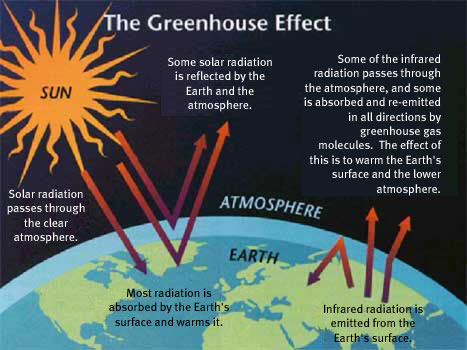 Biofuels
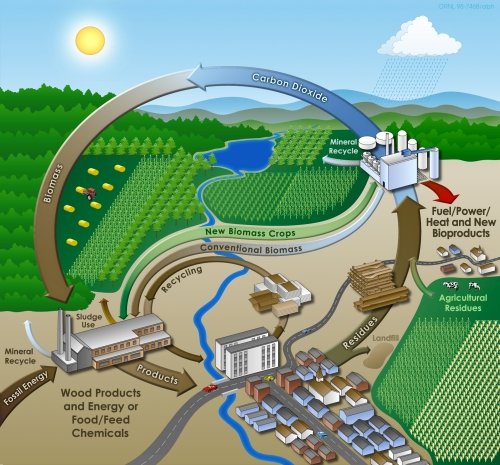 Advantages:


Disadvantages:
Choosing a fuel
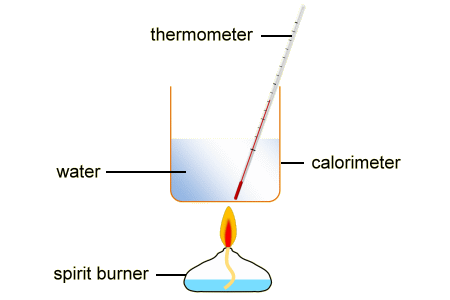 How could you test what fuel produces the most energy?

	What makes a ‘bad’ fuel:
	_______________
	_______________
	_______________
Fuel 1
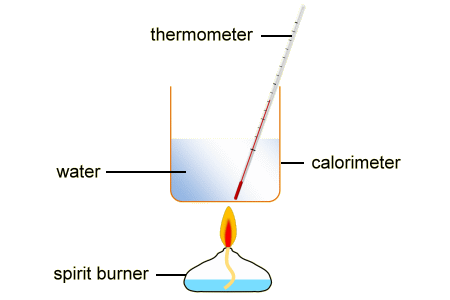 Fuel 2
Alkanes 		and 	Alkenes
One _________ bond
  unsaturated hydrocarbon
____________ bonds
  saturated hydrocarbon
What is the test for alkenes and alkanes?
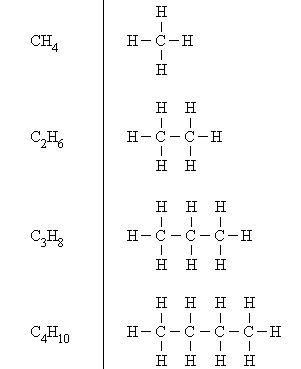 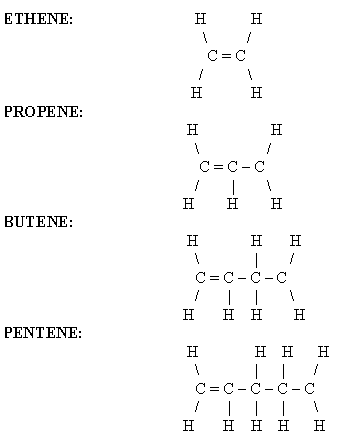 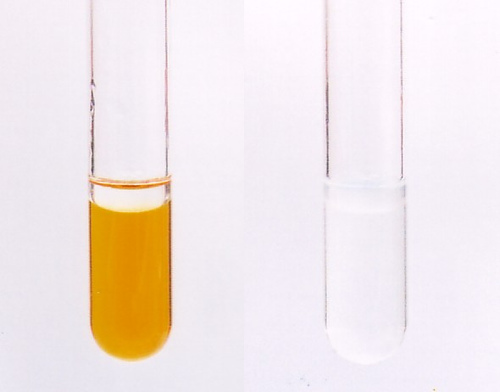 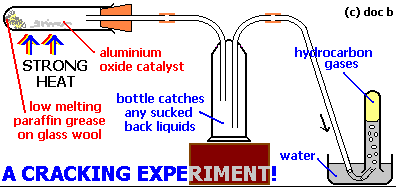 Cracking
Describe what cracking is:  ___________________________

What is the point of cracking:  ________________________________
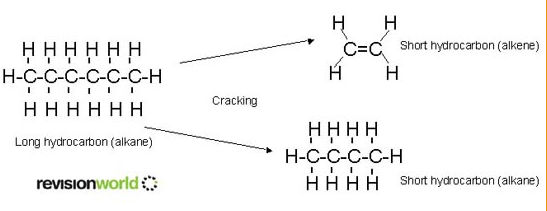 Polymerisation
What is polymerisation?   ____________________________________

What sort of hydrocarbon do you need for polymerisation? __________

What are the rules for drawing a polymer from a monomer?
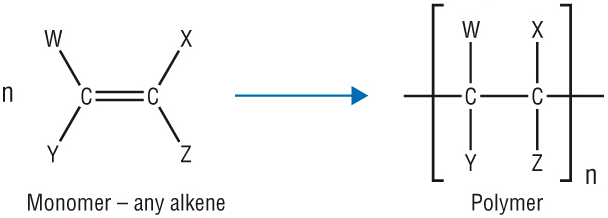 Disposing of polymers
Landfill
Recycling
Incineration
That’s it!